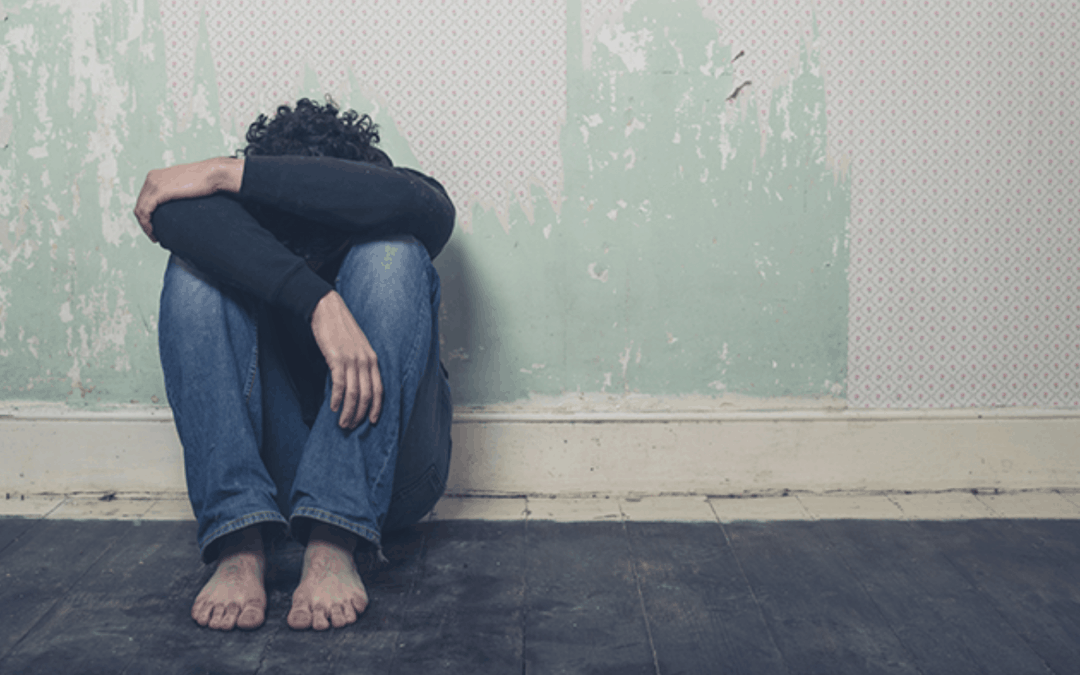 God Has Not Given Us A Spirit Of Fear2 Tim. 1:7
God Has Not Given Us A Spirit Of Fear2 Tim. 1:7
What fear does to you:
Prevents you from doing the right thing.                                     Matt. 25:24-30; Rev. 21:8
Will make you lose, even when everything is in your favor. Jud. 7:12-22
It will make you doubt, even when the blessing is in front of you. Matt. 14:22-31
God Has Not Given Us A Spirit Of Fear2 Tim. 1:7
How to overcome our fear. 
Keep in mind who is with you.                                                       1 John 4:4; Josh. 1:1-7; Ps. 23:4
God has shown us the way.                                                              1 John 5:4; 1 Cor. 10:13; Ps. 119:9-11
Always keep in mind the reward at stake.                                   1 Cor. 9:24-27; Heb. 10:36-39; 2 Tim. 4:7-8
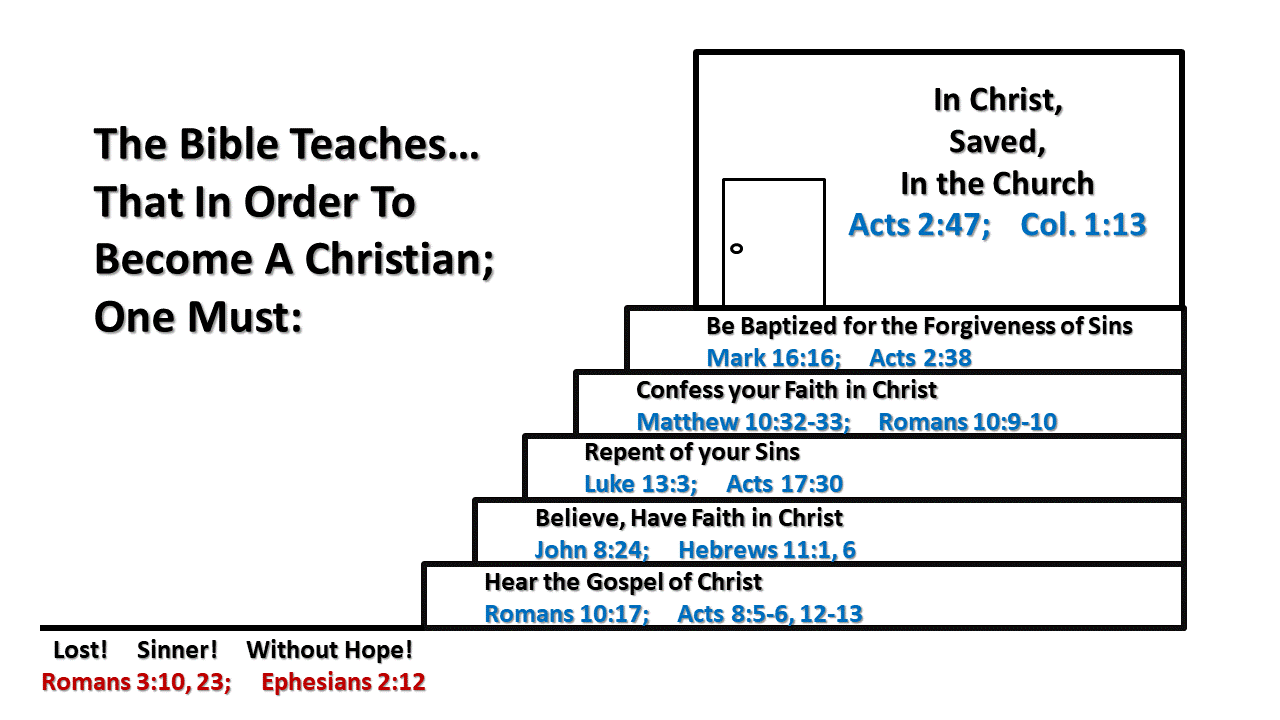